Understanding the Basics of Running an AEFLA Grant
Adult Education and Family Literacy Act
[Speaker Notes: NOTE:
To change the  image on this slide, select the picture and delete it. Then click the Pictures icon in the placeholder to insert your own image.]
WIOA Background
Enacted on July 22, 2014 after more than a decade to revise and reauthorize the Workforce Investment Act of 1998 

Key Principles of WIOA: 
Encourages strategic alignment and coordination among the primary federal programs that support employment services, workforce development, adult education, and vocational rehabilitation services 
Seeks to ensure that job seekers receive training services that align with workforce needs  
Emphasis on accountability and common measures to support continuous system-wide improvements 
Fosters innovation and supports activities based on evidence-based, rigorous research, and promising practices
WIOA Administration
Joint administration by the Department of Education (ED) and the Department of Labor (DOL) 
WIOA State Plans 
Performance Accountability 
One-Stop Delivery System 

Six core programs
Adult, Dislocated Worker, and Youth (DOL-administered) 
Wagner-Peyser Employment Service (DOL-administered) 
AEFLA (ED-administered) 
Vocational Rehabilitation (ED-administered)

All six core partners are administered by the Alaska Department of Labor and Workforce Development
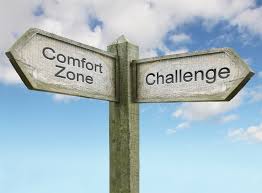 Assist adults to become literate and obtain the knowledge and skills necessary for employment and economic self-sufficiency 
Assist adults who are parents or family members become a full partner in the education development of their children 
Assist adults in attaining a secondary school diploma and transition from adult education to postsecondary education and training through career pathways
Title II Adult Education and Family Literacy Act (AEFLA) –Purposes
Title II AEFLA –Purposes (cont.)
Assist immigrants and English language learners 
improve reading, writing, math, speaking, and comprehending the English language 
acquire understanding of American government, individual freedom, and responsibilities of citizenship
Who is eligible?
An individual who: 
Is 16 years of age and not enrolled or required to be enrolled in secondary school under State law 
Is unable to compute or solve problems, or read, write or speak English at a level necessary to function on the job, in the family, or in society 
Does not have a high school diploma, or 
Is an English language learner
GED requires parent and/or guardian permission and withdrawal slip from the last school attended in Alaska
What are adult education and literacy activities?
Required in the State of Alaska: 
Adult education 
Literacy 
Workplace adult education and literacy activities 
English language acquisition 
Optional, but highly recommended:
Family literacy activities 
Workforce preparation activities 
Integrated education and training 
Additional grant requirements:
Integrated English literacy and civics education
Required Activities
Adult Education
Academic instruction and education below the postsecondary level that increase an individual’s ability to:
Read, write, and speak in English and perform mathematics or other activities necessary for the attainment of a secondary school diploma or its recognized equivalent 
Transition to postsecondary education and training; and 
Obtain employment
Literacy
The term literacy means an individual’s ability to read, write, and speak in English, compute, and solve problems, at levels of proficiency necessary to function on the job, in the family of the individual, and in society
Workforce preparation activities include activities, programs, or services designed to help an individual acquire a combination of basic academic skills, critical thinking skills, digital literacy skills, and self-management skills, including competencies in: 
Utilizing resources
Using information
Working with others 
Understanding systems
Skills necessary for successful transition into and completion of postsecondary education or training, or employment; and 
Other employability skills that increase an individual's preparation for the workforce
Workforce Preparation
A program that is designed to help eligible individuals who are English language learners achieve competence in reading, writing, speaking, and comprehension of the English language; and 
That leads to— 
Attainment of a secondary school diploma or its recognized equivalent; and 
Transition to postsecondary education and training; or 
Employment
English Language Acquisition
1. How does your program meet the requirement of an English language acquisition program?2. How does it lead to attainment of a GED?3. How does your program transition ELL students to postsecondary education and training or employment?
Optional, but Highly Recommended Activities
Family Literacy
Activities that are of sufficient intensity and quality, to make sustainable improvements in the economic prospects for a family and that better enable parents or family members to support their children’s learning needs, and that integrate all of the following activities: 
Parent or family adult education and literacy activities that lead to readiness for postsecondary education or training, career advancement, and economic self-sufficiency
Interactive literacy activities between parents or family members and their children
Training for parents or family members regarding how to be the primary teacher for their children and full partners in the education of their children
An age-appropriate education to prepare children for success in school and life experiences
Workplace Adult Education and Literacy
Adult education and literacy activities offered by an eligible provider in collaboration with an employer or employee organization at a workplace or an offsite location that is designed to improve the productivity of the workforce
Integrated Education and Training (IET)
IET refers to a service approach that provides adult education and literacy activities concurrently and contextually with workforce preparation activities and workforce training for a specific occupation or occupational cluster for the purpose of educational and career advancement
What are the required components of an integrated education and training program funded under title II?How would your program providing IET under title II and meet the requirement that the three components be integrated?
Additional grant requirements
Integrated English Literacy and Civics Education (IELCE)
Education services provided to adult English language learners, including professionals with degrees or credentials in their native countries, that enable adults to achieve competency in the English language and acquire the basic and more advanced skills needed to function effectively as parents, workers, and citizens in the United States
IELCE services must include instruction in literacy and English language acquisition, and instruction on the rights and responsibilities of citizenship and civic participation, and may include workforce training
Integrated English Literacy and Civics Education Program (IELCE) (Section 243)
States receive separate allocation under WIOA section 243
Must compete 243 funds under same provisions of WIOA section 231
Individuals who are English language learners and otherwise eligible under AEFLA are eligible under section 243, including professionals with degrees and credentials in their native countries
ELCE Program Requirements
Instruction in literacy and English language acquisition and instruction on the rights and responsibilities of citizenship and civic participation; and are designed to:
Prepare and place adults who are English language learners in unsubsidized employment in in-demand industries and occupations that lead to economic self-sufficiency; and
Integrate with the local workforce development system
Eligible provider that receives funds must use those funds to provide IELCE in combination with integrated education and training
Adult Education in Corrections
Corrections education is for criminal offenders (any individual who is charged with or convicted of any criminal offense) who reside in correctional institutions.
Academic programs in corrections: 
adult education and literacy activities
special education, as determined by the eligible agency
secondary school credit
integrated education and training
career pathways
concurrent enrollment
peer tutoring, and 
transition to re-entry initiatives and other post release services with the goal of reducing recidivism
Priority of serve to individuals who are likely to leave the correctional institution within 5 years of participation in the program
WIOA’s 13 considerations
Partnership with the Alaska Job Center Network
Access Requirements
Must provide access to adult education and literacy programs and services 
Have staff physically present at AJC; or 
 Have appropriately trained partner staff physically present at AJC; or 
Have direct linkage through technology to program staff who can provide meaningful information or services
Enter into Agreement – Statewide MOU
The MOU is… 
A product of local discussion and negotiation to ensure successful integration and implementation of partner programs
Used to establish the roles and responsibilities of the Local WDB, the chief elected official (CEO), and the one-stop partners in relation to the operation of the one-stop delivery system
All required partners must be included in the MOU
Monitoring
Desk MonitoringOn-Site Monitoring
Monitoring – Onsite or Desk
What we will be looking for….
Client Files
Carrying out allowable activities
Financial reports
Using AEFLA funds in ways that are allowable under the statute
Meeting acceptable levels of performance
Providing the State with data that is valid and reliable
Fulfilling one-stop partner roles and responsibilities
Financial Monitoring
provide fiscal control and accounting procedures to permit timely preparation of required reports
permit the tracing of funds to establish that funds have been used in accordance with fund restrictions
demonstrate compliance with matching requirements, cost limitations and proper classification of costs
provide the proper allocation of costs by adopting consistently applied methods that reflect a reasonable relationship for cost benefit; and
demonstrate compliance with insurance, procurement, property management, and other requirements referenced in the grant agreement